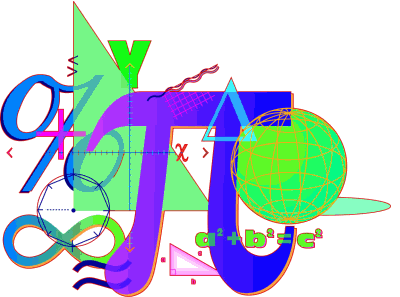 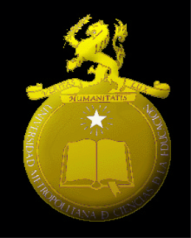 «BUENOS MAESTROS Y MAESTROS FASCINANTES»
COCHABAMBA -  BOLIVIA
2012
HUGO ALEX RIVAS MORA
SIETE HÁBITOS DE LOS BUENOS Y  FASCINANTES MAESTROS
ORIENTACIONES PEDAGÓGICAS CONTEMPORÁNEAS
HUGO ALEX RIVAS MORA
HUGO ALEX RIVAS MORA
UNO
LOS BUENOS MAESTROS SON ELOCUENTES, MIENTRAS QUE LOS MAESTROS FASCINANTES CONOCEN EL FUNCIONAMIENTO DEL CEREBRO
HUGO ALEX RIVAS MORA
Porque tratan de entender el funcionamiento de las mentes de sus educandos, para poder educar mejor.
No solo es otro numero en el aula, sino es un ser humano complejo, con necesidades únicas.
Trasforman la información en conocimiento y este a su vez en experiencia de vida.
Solo la experiencia se registra en la memoria
Los fenómenos que producen los pensamientos son los mismos, pero los actores en el escenario son diferentes.
La calidad y velocidad de los pensamientos han cambiado.
Nuestro primer habito es entender las mentes de los educandos y tratar de encontrar respuestas inusuales, diferentes de aquellas a las que están acostumbrados
HUGO ALEX RIVAS MORA
SÍNDROME DEL PENSAMIENTO ACELERADO (SPA)
La Tv muestra mas de 60 personas por hora, con diversas características de personalidad.
Los maestros con sus gestos y palabras no tienen impacto emocional,  capaz de producir estímulos en el desarrollo de la inteligencia de los educandos.
Con frecuencia los maestros gritan para captar un poco de atención.
HUGO ALEX RIVAS MORA
La Tv contribuye a generar SPA
Quienes sufren de SPA adquieren una adicción a nuevos estímulos. “Están inquietos en sus asientos, tienen conversaciones paralelas, no se concentran y distraen a sus compañeros”.
La velocidad de los pensamientos hace 10 años, era mucho menor que hoy en día, por eso el modelo de educación tradicional, funcionaba, aunque no era el ideal.
HUGO ALEX RIVAS MORA
SPA
NECESITAMOS MAESTROS EXCEPCIONALES
¿Por qué la disminución de la memoria es uno de los síntomas?
Porque el cerebro es mas listo que nosotros y bloquea la memoria para que pensemos menos y gastemos menos energía.
SPA es la causa de la crisis educativa mundial
Mientras que los maestros están en el salón de clase los niños/ jóvenes están en otro mundo
HUGO ALEX RIVAS MORA
SPA
CAUSAS DEL SPA
Exceso de estímulos visuales y auditivos, producidos por la Tv, que ataca la emoción.
Exceso de información
La paranoia del consumismo y al estética, que dificulta la internalización.
Todas estas causas entorpecen la construcción de pensamientos y genera una psicoadapatacion a la rutina diaria; en otras palabras el placer de las pequeñas cosas de la vida.
HUGO ALEX RIVAS MORA
SPA
Un niño de 8 años de edad, tiene mas información almacenada en su memoria que una persona de 70 años.
Quienes padecen de SPA, no son capaces de controlar totalmente sus pensamientos y no pueden tranquilizar su mente.
La gran amenaza para la calidad de vida del hombre actual es SPA.
Por lo tanto, el maestro fascinante tiene  que conocer el alma humano, a fin de descubrir herramientas pedagógicas capaces de trasformar la sala de estar, en un salón de clases en un oasis y no en una fuente de estrés.
HUGO ALEX RIVAS MORA
SPA
PORQUE:
LA CALIDAD DE VIDA DEL MAESTRO HA SIDO DESTRUIDA.
De acuerdo a investigaciones realizadas por la academia de inteligencia en Cochabamba, el 92% de los maestros presentan 3 o mas síntomas de estrés.
Esto demuestra que los maestros no deberían estar en la clase sino en el hospital.
HUGO ALEX RIVAS MORA
SPA
PARA LOS MAESTROS FASCINANTES:
Tengan paciencia con los estudiantes, estos males, no es culpa de ellos. Son victimas, por lo tanto tenemos que descubrir, explorar y que ellos “hagan” (saber hacer), para que de alguna manera se des estresen.
HUGO ALEX RIVAS MORA
DOS
LOS BUENOS MAESTROS TIENEN UNA METODOLOGÍA, MIENTRAS QUE LOS MAESTROS FASCINANTES TIENEN SENSIBILIDAD
HUGO ALEX RIVAS MORA
HUGO ALEX RIVAS MORA
TRES
LOS BUENOS MAESTROS EDUCAN LA INTELIGENCIA, MIENTRAS QUE LOS MAESTROS FASCINANTES EDUCAN LA EMOCIÓN.
HUGO ALEX RIVAS MORA
Estamos vacunados desde la infancia , contra una serie de virus y bacterias; pero no lo estamos contra la desilusión, la frustración y el rechazo.
Si no  educamos la emoción podemos generar cuando menos tres resultados: personas insensibles, hipersensibles, desorientados
HUGO ALEX RIVAS MORA
CUATRO
LOS BUENOS MAESTROS USAN LA MEMORIA COMO DEPOSITO DE INFORMACIÓN, MIENTRAS QUE LOS MAESTROS FASCINANTES LA USAN COMO APOYO EN EL ARTE DE PENSAR
HUGO ALEX RIVAS MORA
HUGO ALEX RIVAS MORA
En el pasado, el conocimiento se duplicaba cada dos o tres siglos. Hoy en día, se duplica cada tres a cinco años, mientras tanto,
¿Dónde están los pensadores?
Estamos contemplando, que nuestros estudiantes terminen la universidad para sentirnos orgullosos, pero ¿De que?
Hemos multiplicado el conocimiento pero no a los hombres y mujeres pensadores.
Estimulemos a nuestros estudiantes a que tengan la audacia de pensar, cuestionar, debatir y romper los paradigmas.
HUGO ALEX RIVAS MORA
CINCO
LOS BUENOS MAESTROS SON TEMPORALES, MIENTRAS QUE LOS MAESTROS FASCINANTES SON INOLVIDABLES
HUGO ALEX RIVAS MORA
HUGO ALEX RIVAS MORA
SEIS
LOS BUENOS MAESTROS CORRIGEN EL COMPORTAMIENTO, MIENTRAS QUE LOS MAESTROS FASCINANTES RESUELVEN LOS CONFLICTOS EN EL SALÓN DE CLASES
HUGO ALEX RIVAS MORA
HUGO ALEX RIVAS MORA
SIETE
LOS BUENOS MAESTROS EDUCAN PARA UNA PROFESIÓN, MIENTRAS QUE LOS MAESTROS FASCINANTES EDUCAN PARA LA VIDA
HUGO ALEX RIVAS MORA
HUGO ALEX RIVAS MORA
ENSEÑEN A SER FLEXIBLES EN EL TRABAJO Y EN LA VIDA, PORQUE SOLO QUIENES SON CAPACES DE GENERAR UNA IDEA PUEDEN CAMBIAR SUS MENTES.
ORIÉNTALOS PARA EXTRAER, DE CADA LAGRIMA, UNA LECCIÓN DE VIDA.
GRACIAS
HUGO ALEX RIVAS MORA